Le Programme international en gestion d’organismes statistiques (PIGOS)
Sixième réunion du Forum sur le développement de la statistique en Afrique (FASDEV-VI)
Valerie Bizier, Gestionnaire de programme
Division de la Coopération internationale, Statistique Canada
Aperçu
Aperçu du programme

Progrès à ce jour

Leçons apprises

Activités à venir
03/12/2014
Statistics Canada • Statistique Canada
2
Contexte
Pourquoi ce programme?
Besoin reconnu mondialement

Consultations (UNECA, AFRISTAT, PARIS21)

Expérience de Statistique Canada

Partenariat StatCan – MAECD (autrefois ACDI)
03/12/2014
Statistics Canada • Statistique Canada
3
Objectif du programme
Amélioration pratique des capacités managériales liées aux statistiques, selon les réalités de chaque INS participant de l’Afrique subsaharienne, l’Amérique latine et les Caraïbes, de façon à produire des statistiques plus pertinentes et avec le niveau de qualité le plus élevé pour supporter le développement de politiques et la prise de décision à partir de données probantes
2014-12-03
Statistics Canada • Statistique Canada
4
Structure du programme
Pour renforcer les capacités de gestion de l’INS des pays participants, le programme comporte quatre phases : 

L’identification  des priorités en matière de pratique de gestion par les pays sélectionnés
03/12/2014
Statistics Canada • Statistique Canada
5
Structure du programme
Pour renforcer les capacités de gestion de l’INS des pays participants, le programme comporte quatre phases : 

L’identification  des priorités en matière de pratique de gestion par les pays sélectionnés

 Un séminaire d’une semaine et demi  à Ottawa afin de favoriser le partage des connaissances et  une expérience d'apprentissage mutuel
03/12/2014
Statistics Canada • Statistique Canada
6
Thèmes et outils de gouvernance et de planification
Collaboration  avec la communauté des utilisateurs

Gestion de l’assurance de la qualité

Confidentialité des données – Politique et pratiques

Relation avec les répondants

Acquisition et utilisation des données administratives

Statistiques et le Genre

Communication et Diffusion

Accès aux micro-données
Planification stratégique intégrée

Gestion de projet

Gestion axée sur les résultats

Modèle d’architecture opérationnelle d’entreprise

Gestion des RH (Recrutement, Développement, Mobilité, Environnement de travail positif)

Évaluation de programme, Audit et gestion financière

Technologie de l’information



…
2014-12-03
Statistics Canada • Statistique Canada
7
Structure du programme
Pour renforcer les capacités de gestion de l’INS des pays participants, le programme comporte quatre phases : 

L’identification  des priorités en matière de pratique de gestion par les pays sélectionnés

 Un séminaire d’une semaine et demi  à Ottawa afin de favoriser le partage des connaissances et  une expérience d'apprentissage mutuel

Une phase de suivi où les participants développent un document stratégique et où Statistique Canada surveillera la mise en œuvre de plans d'action spécifiques sur une période de deux ans
03/12/2014
Statistics Canada • Statistique Canada
8
Structure du programme
Pour renforcer les capacités de gestion de l’INS des pays participants, le programme comporte quatre phases : 

L’identification  des priorités en matière de pratique de gestion par les pays sélectionnés

 Un séminaire d’une semaine et demi  à Ottawa afin de favoriser le partage des connaissances et  une expérience d'apprentissage mutuel

Une phase de suivi où les participants développent un document stratégique et où Statistique Canada surveillera la mise en œuvre de plans d'action spécifiques sur une période de deux ans

Partage des leçons apprises
03/12/2014
Statistics Canada • Statistique Canada
9
Progrès à ce jour
11 séminaires en trois ans (près de 100 hauts fonctionnaires provenant de 45 INS et 13 hauts gestionnaires de 5 organisations régionales)

30 documents stratégiques reçus dont 20 sont présentement en processus d’être mis en œuvre

Plusieurs missions de suivi ayant fourni de la formation pratique additionnelle

Transfert de modules de formation à AFRISTAT
03/12/2014
Statistics Canada • Statistique Canada
10
[Speaker Notes: Examples of projects being implemented:
Managing Quality (Burundi, Gabon, Jamaica, Ecuador, Peru, Chile, Panama and Honduras)
Improving strategic planning process (Cap-Vert, Senegal, Togo)
Developing long/medium-term strategic development plan (Senegal)
Developing HR strategic plan (Kenya)
Better coordinating NSS (Guatemala)
Developing a new dissemination model (Mauritius, Costa Rica)
Creation of a training center for the NSS (Honduras)
Improving infrastructure from the Business Register (Suriname and St. Lucia)
Developing a HR succession plan (Guyana)
Modernizing the NSO through an important IT reform (Mozambique)


15 follow-up mission ((97 employees from 28 NSOs, 20 officials from 19 other national departments and 20 officials from 7 RSOs)]
Leçons apprises
Thèmes de gouvernance les plus problématiques et/ou difficiles: 
 Coordination du Système statistique national
 Planification stratégique intégrée
 Capacité de répondre aux nouvelles demandes
 Gestion de projet
 Gestion des ressources humaines
 Gestion de la qualité
 Communication et Diffusion
2014-12-03
Statistics Canada • Statistique Canada
11
Activités à venir
Finaliser la mise en œuvre des projets PIGOS
- Assurer la durabilité du programme par le transfert de modules de formation et la documentation des meilleures pratiques
 Formation conjointe avec Afristat sur la planification stratégique intégrée et ses outils
 Compendium sur les meilleures pratiques de gestion
 Autres opportunités de formation conjointe?
2014-12-03
Statistics Canada • Statistique Canada
12
Activités à venir (suite)
- Planifier un symposium africain qui permettra aux participants du PIGOS de partager leurs expériences, leçons apprises et réussites avec toute la communauté africaine de la statistique
2014-12-03
Statistics Canada • Statistique Canada
13
THANK YOU – MERCI
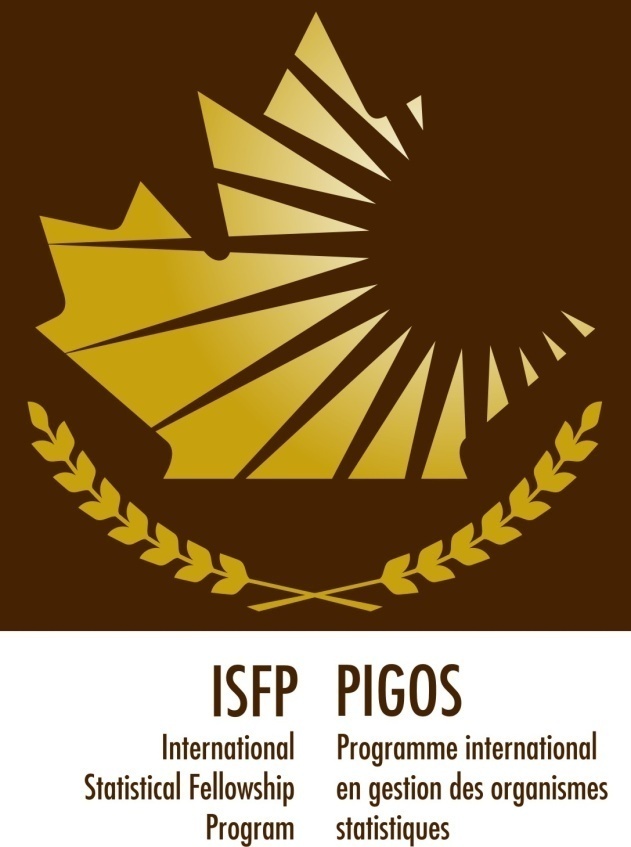 Valérie Bizier
Gestionnaire de programme,
Division de la Coopération internationale
Statistique Canada
Valerie.Bizier@statcan.gc.ca
Isfp-info-pigos@statcan.gc.ca
2014-12-03
Statistics Canada • Statistique Canada
14